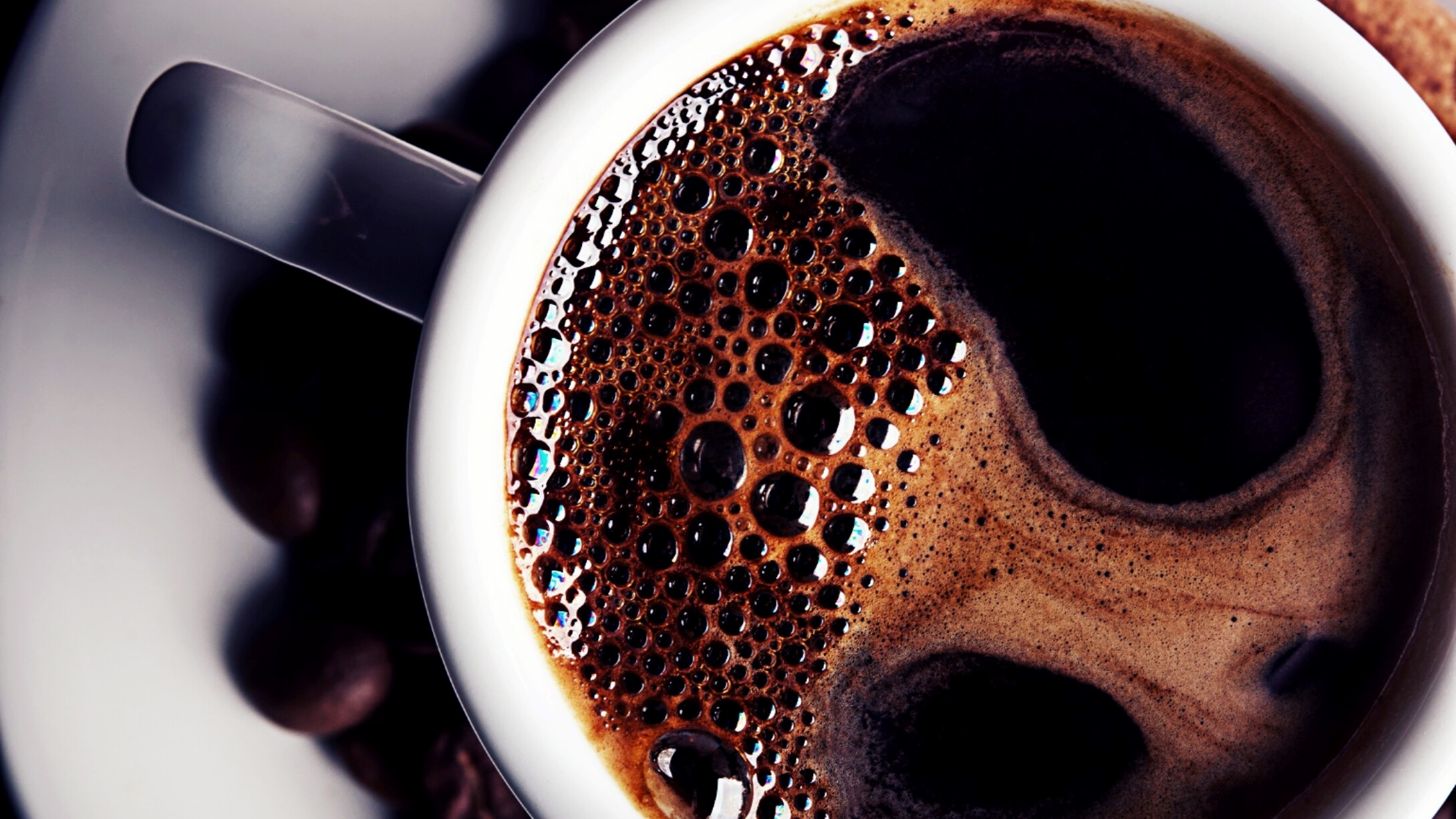 Inovação Transformativa na Educação: é para VOCÊ também!
Profa. Dra. Letícia Silva GarciaFaculdade Dom Bosco de Porto Alegre
garcia@faculdadedombosco.edu.br
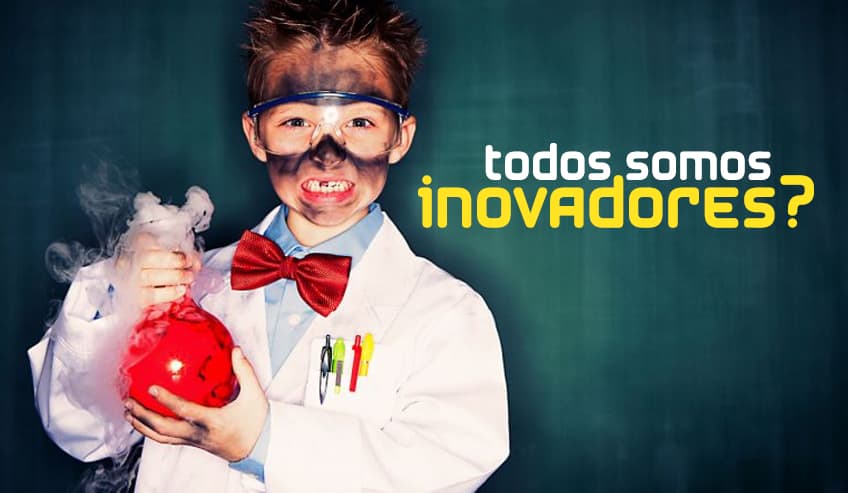 30/06/2020
Quem você acha que é mais inovador ?
30/06/2020
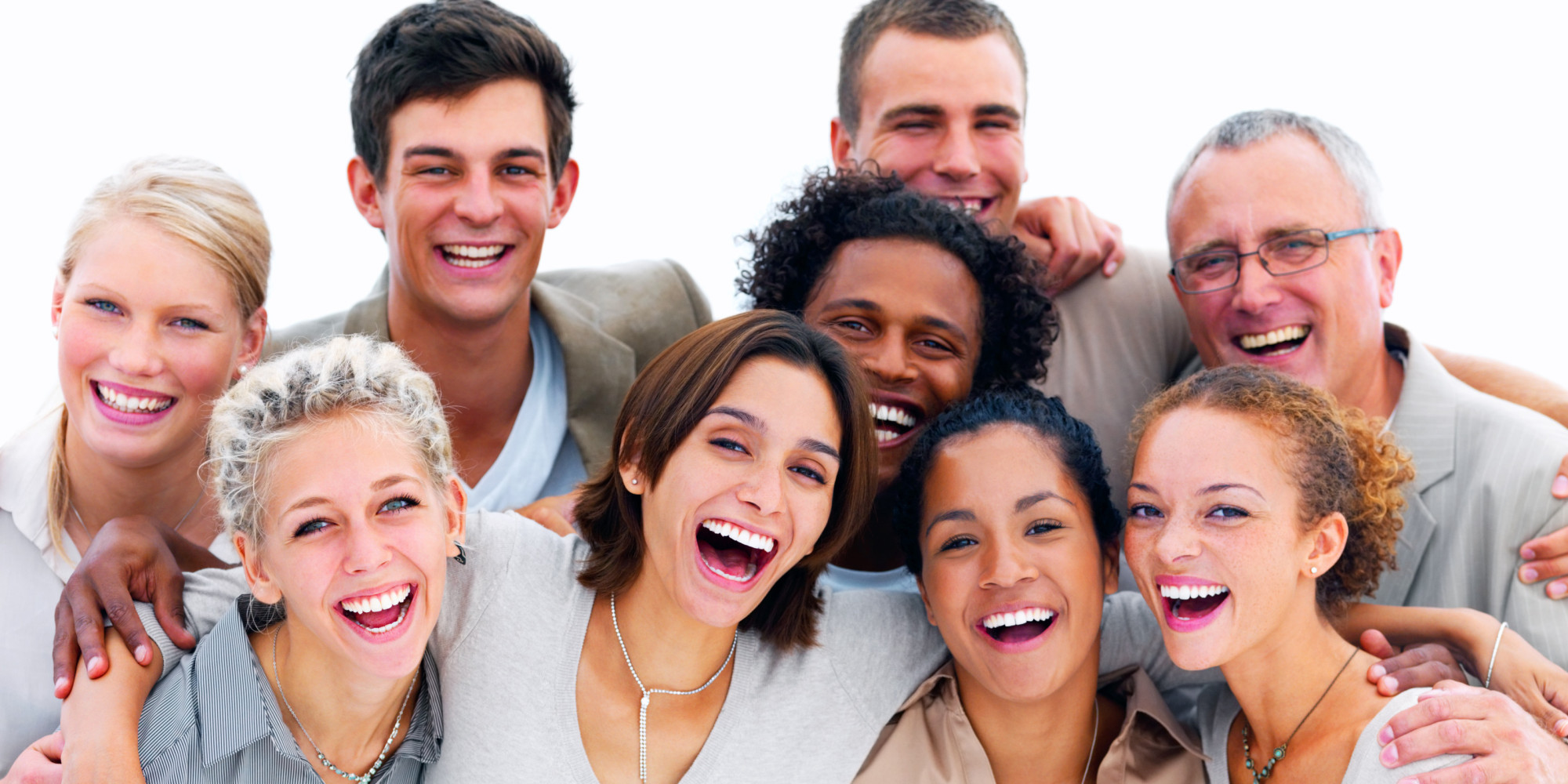 30/06/2020
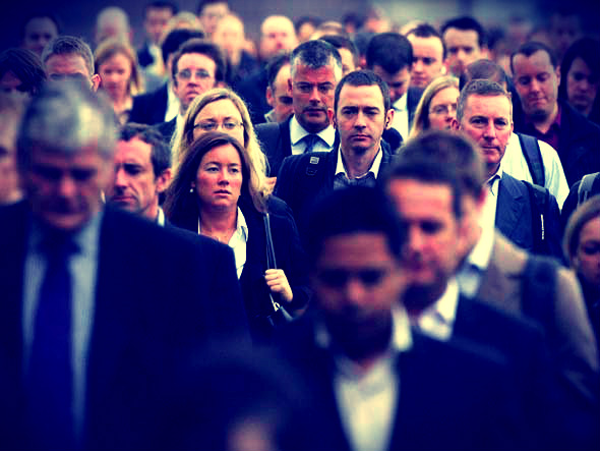 30/06/2020
Ou seriam estas?
30/06/2020
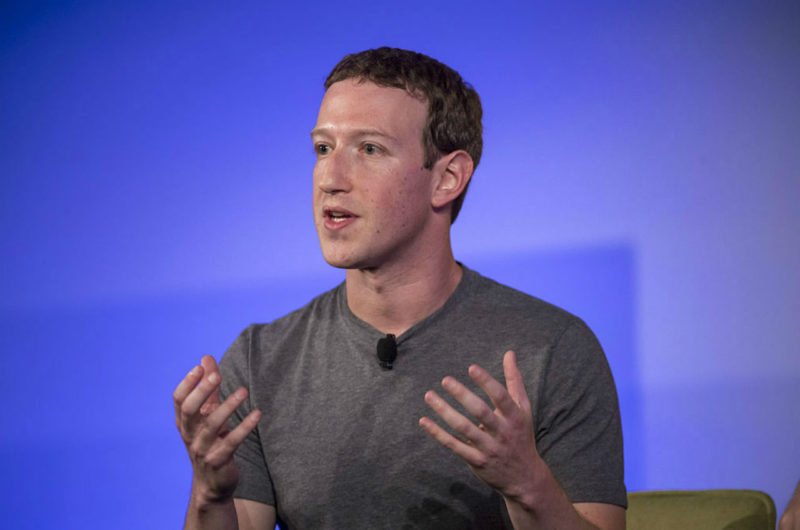 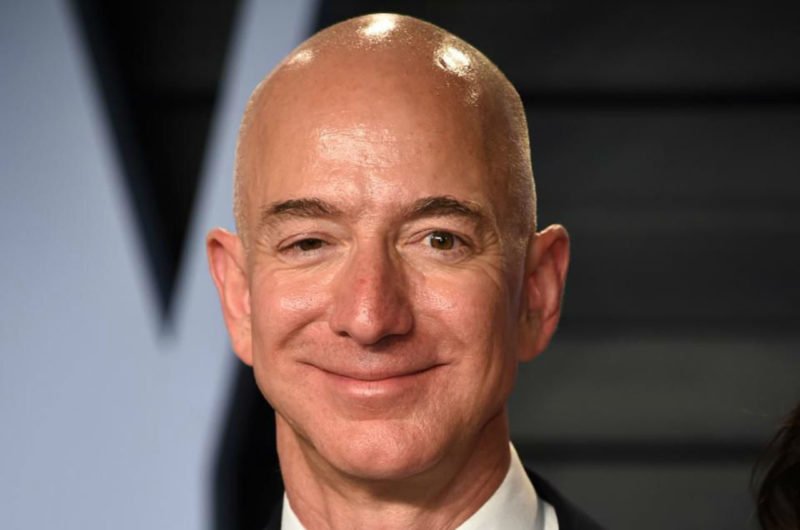 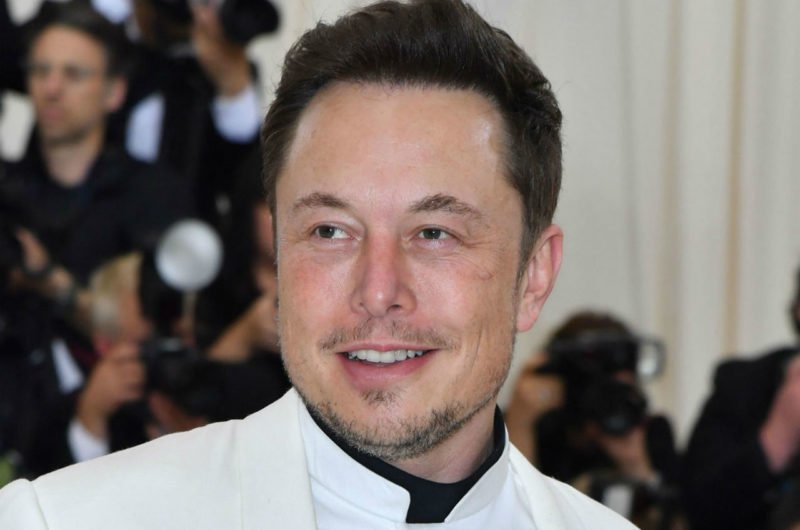 Elon Musk (Tesla)
Mark Zuckerberg (Facebook)
Jeff Bezos (Amazon)
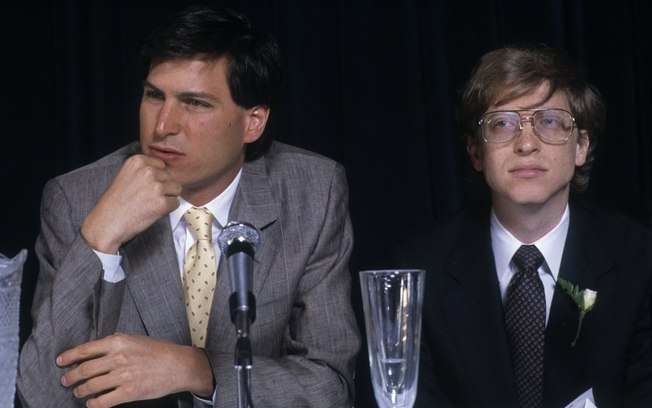 Bill Gates(Microsoft)
Steve Jobs (Apple)
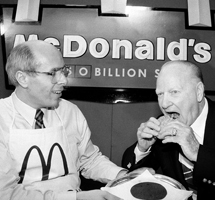 (  Dick e Maurice MacDonald)
30/06/2020
Mas, o que você precisa para ser inovador?
30/06/2020
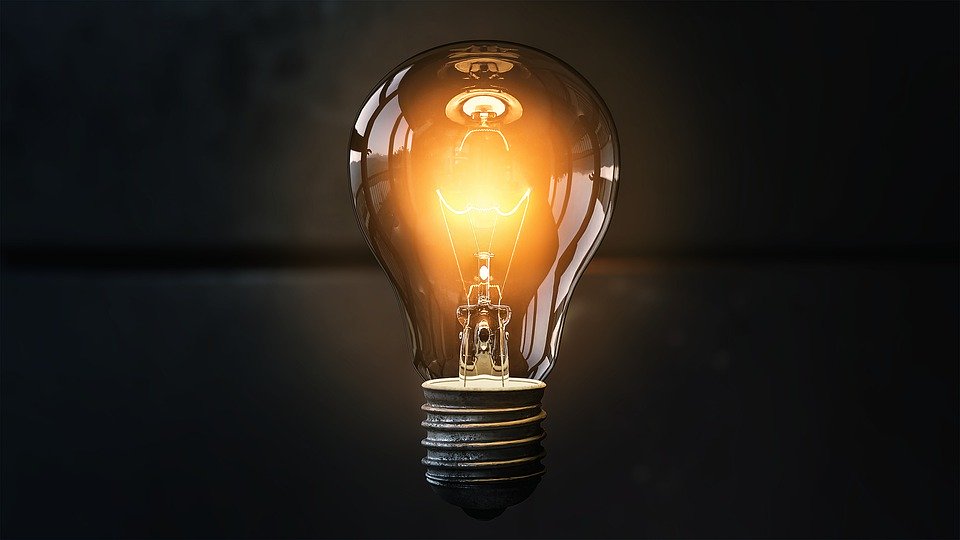 30/06/2020
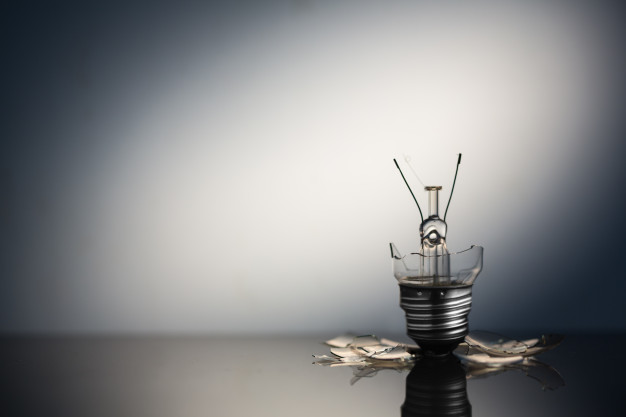 30/06/2020
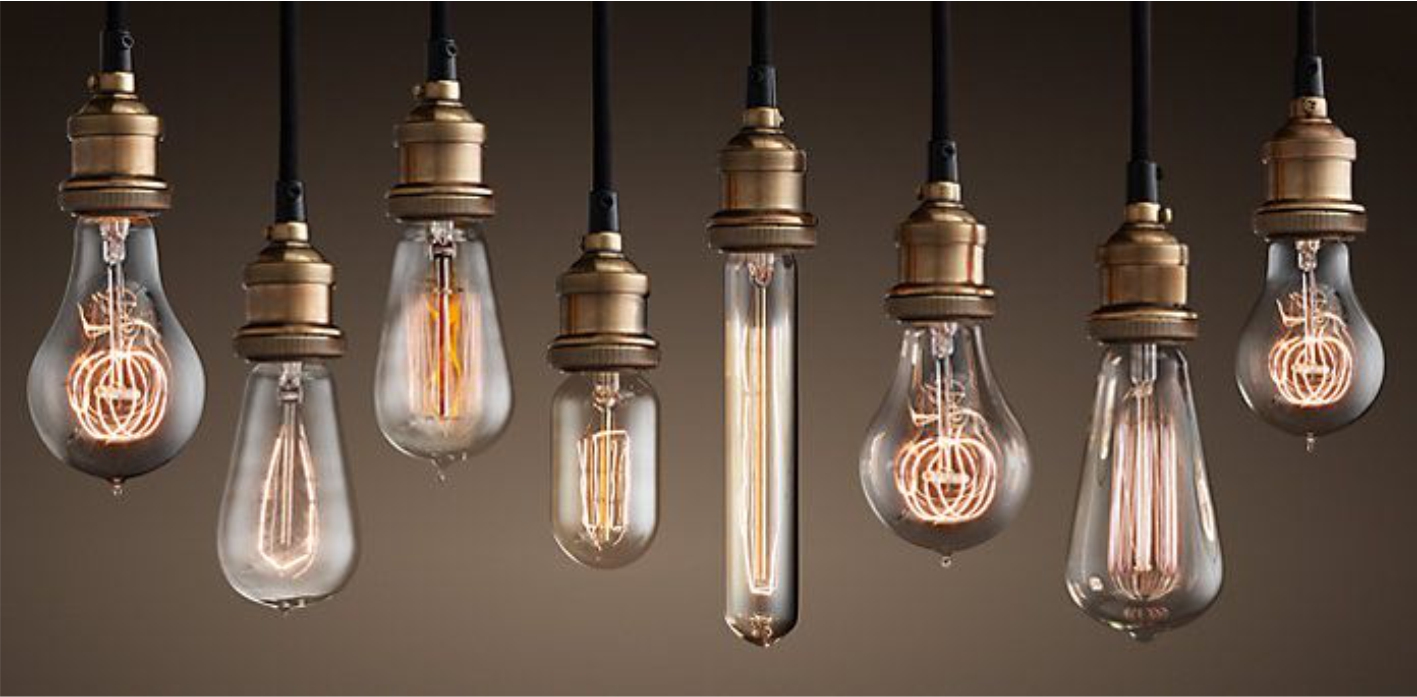 30/06/2020
Será que isso é para mim?
30/06/2020
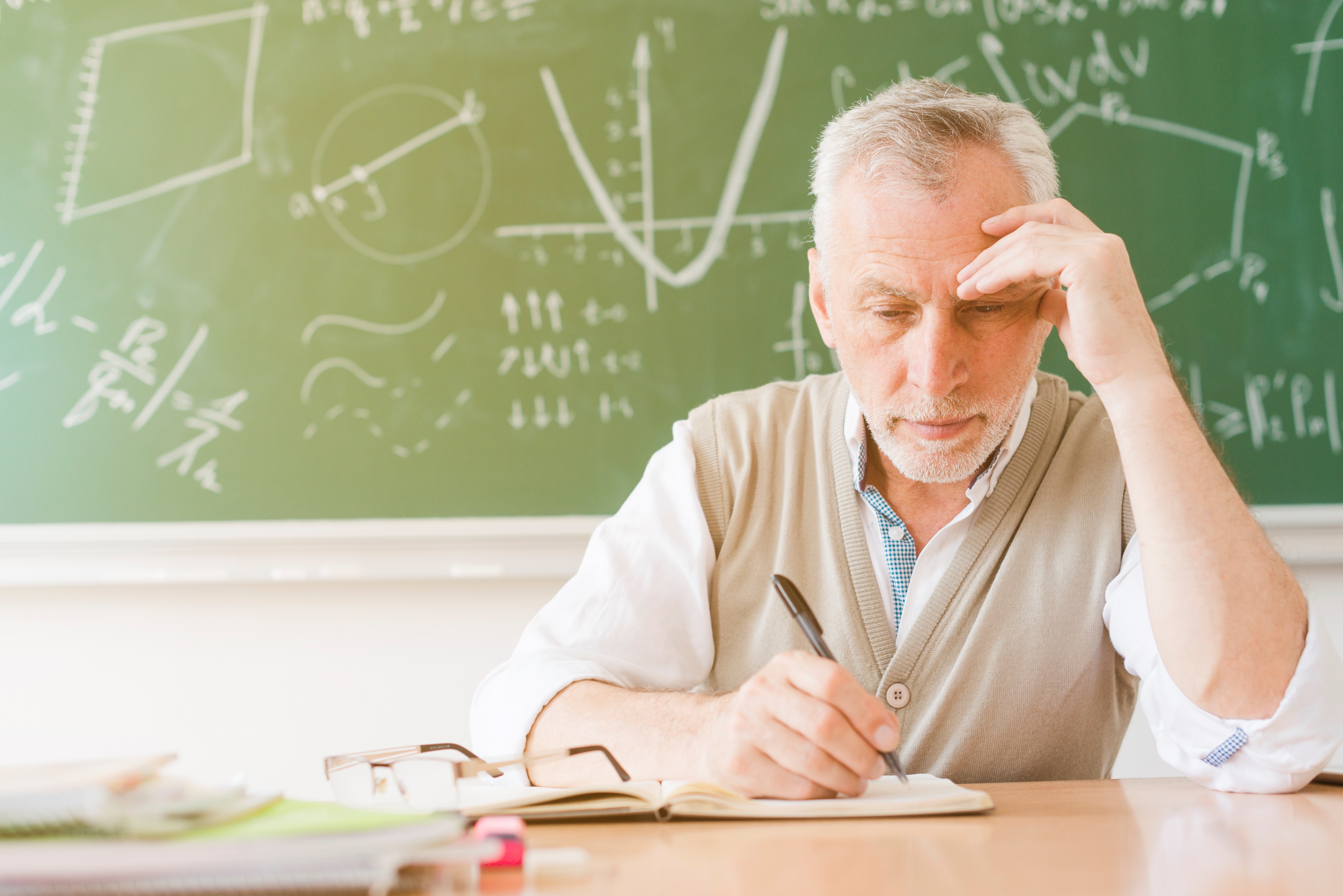 30/06/2020
Vamos ver?
30/06/2020
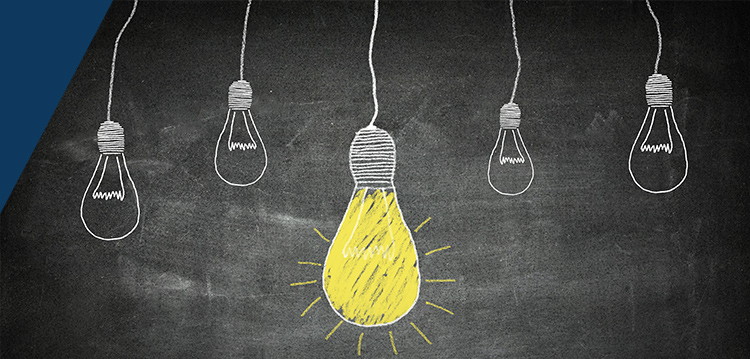 Inovação é ...
30/06/2020
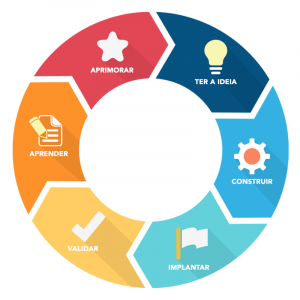 Cicloda
Inovação
30/06/2020
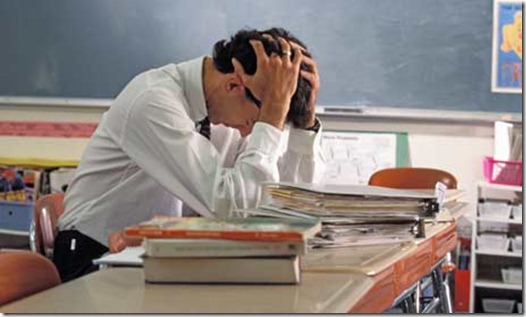 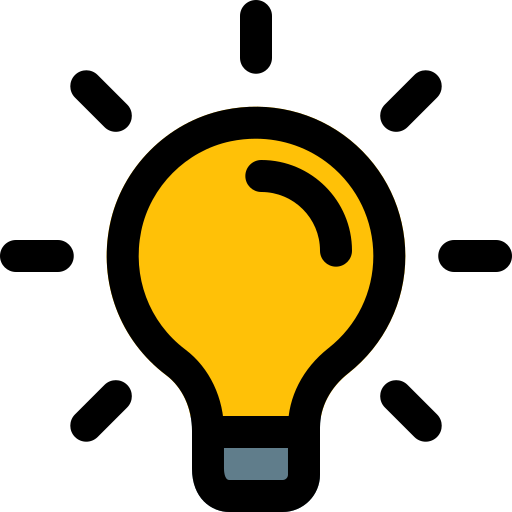 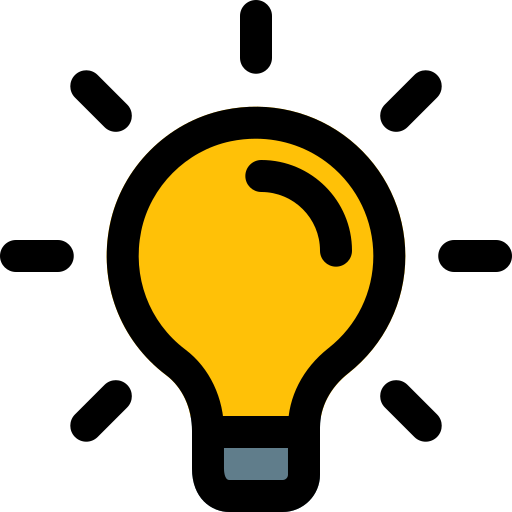 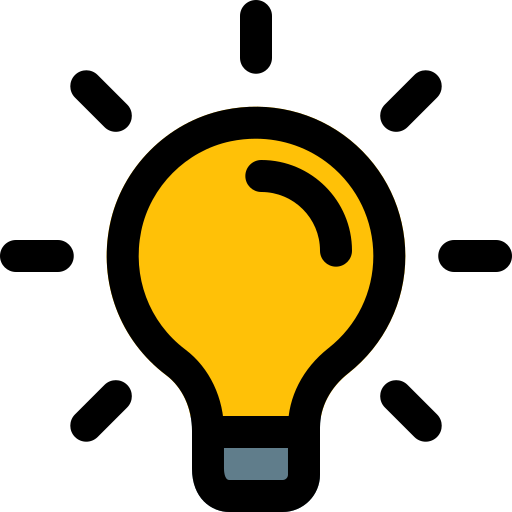 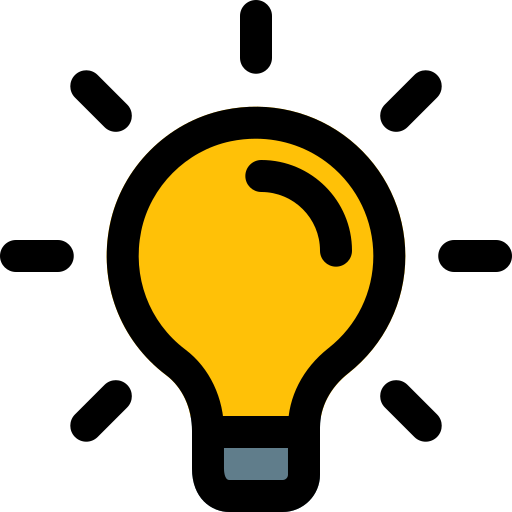 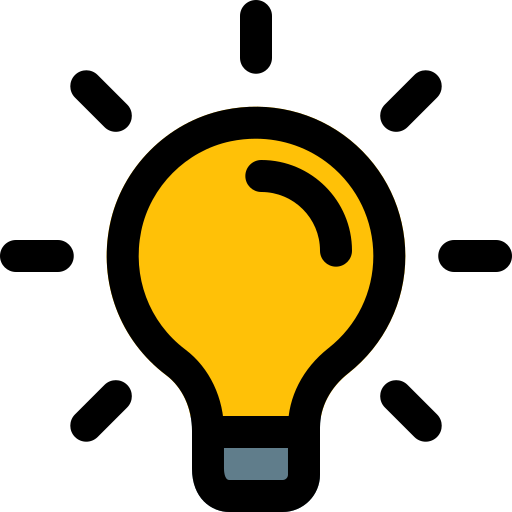 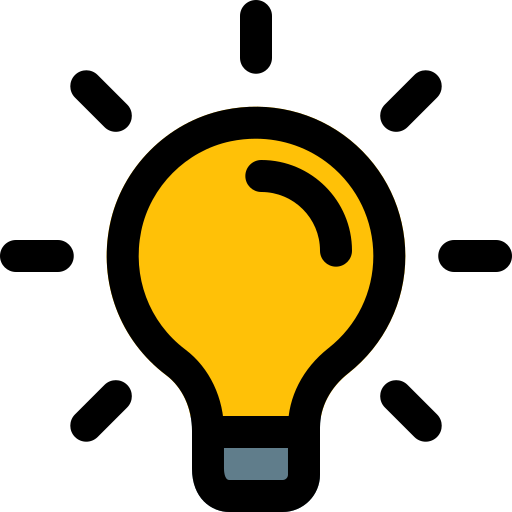 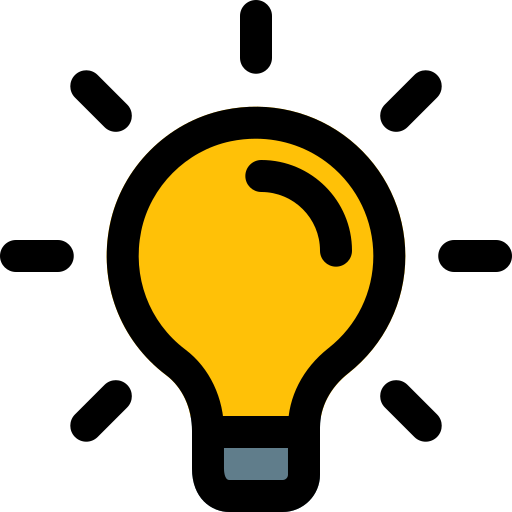 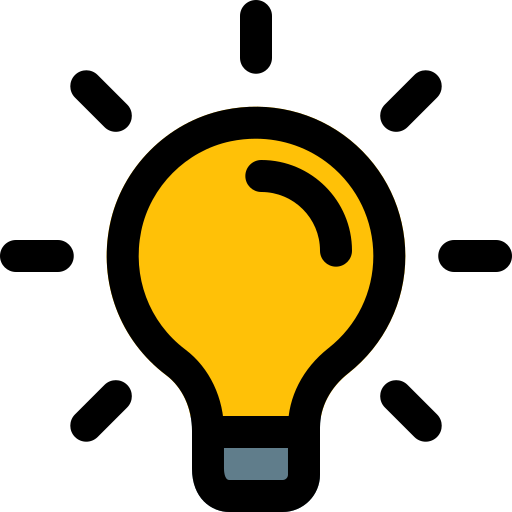 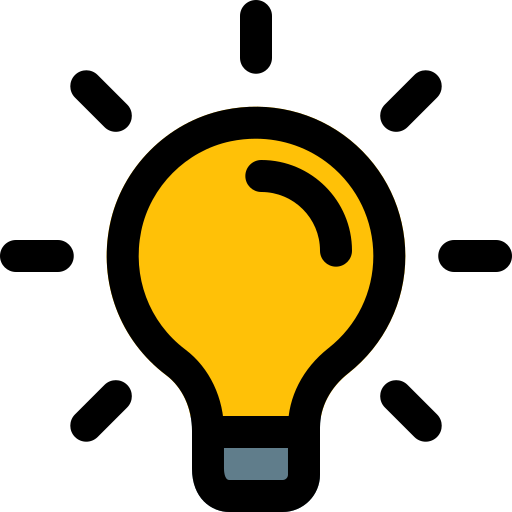 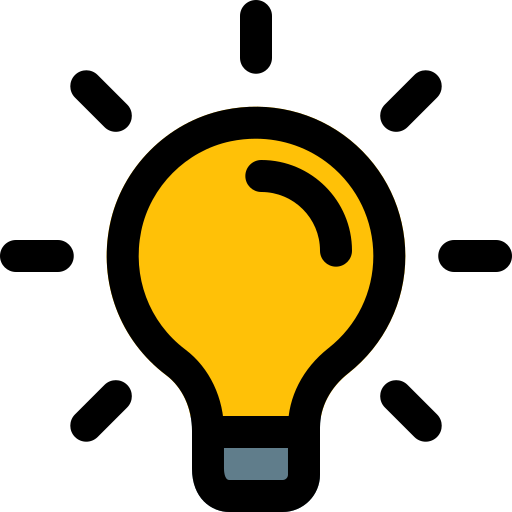 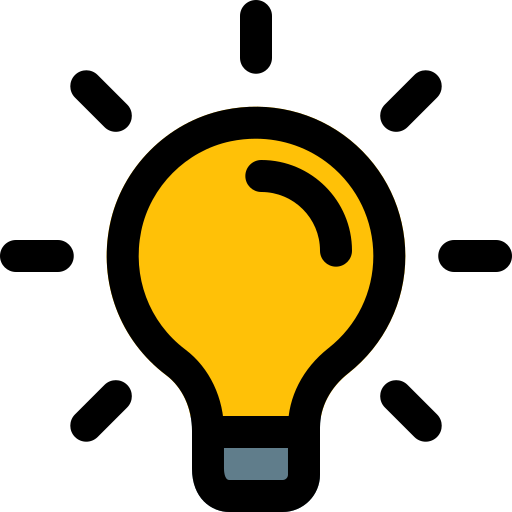 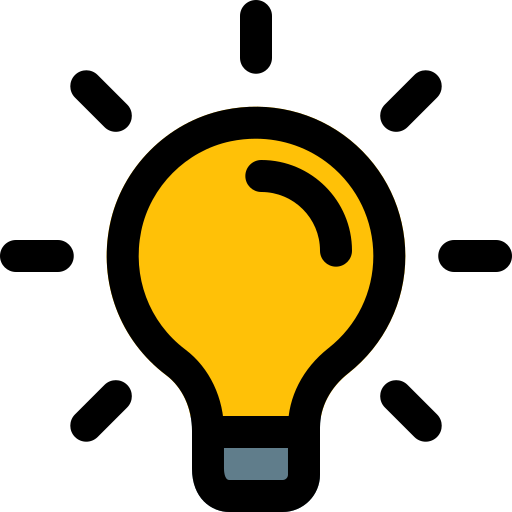 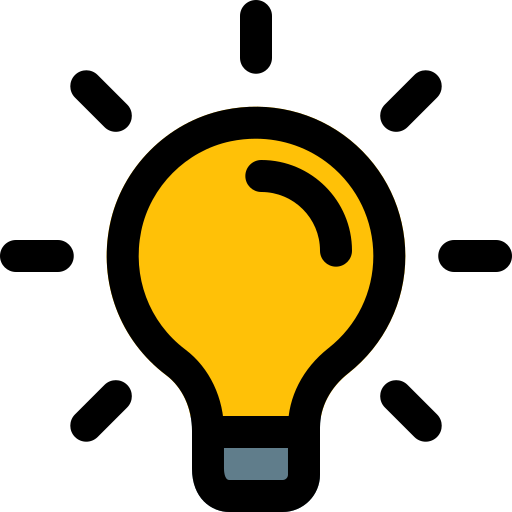 30/06/2020
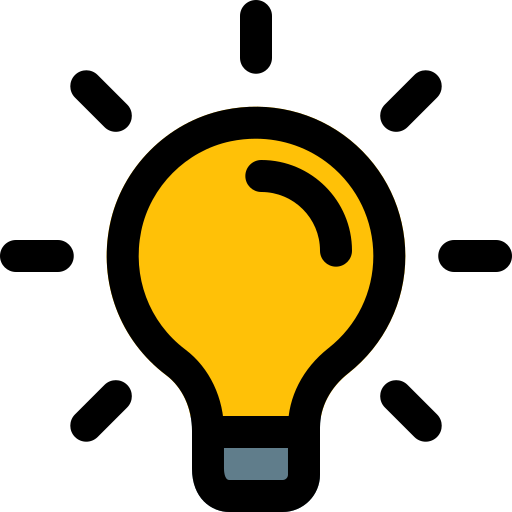 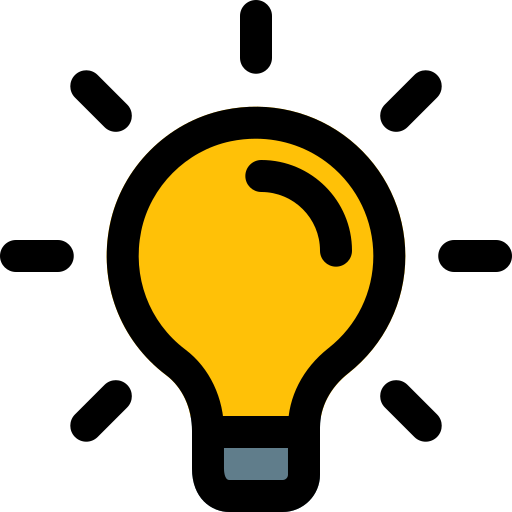 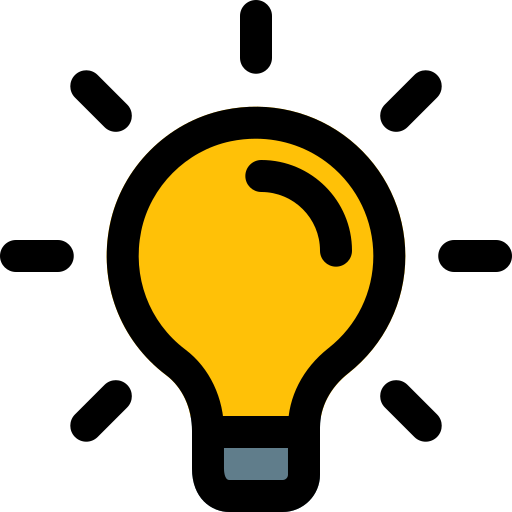 Inovaçãodisruptiva x SUSTENTADA
30/06/2020
Inovação Disruptiva
Novas tecnologias
Novos mercados
Dores de clientes não conhecidas com precisão
30/06/2020
Inovação SUSTENTADA
Melhoria de produtos existentes
Clientes conhecidos
Mercado conhecido
30/06/2020
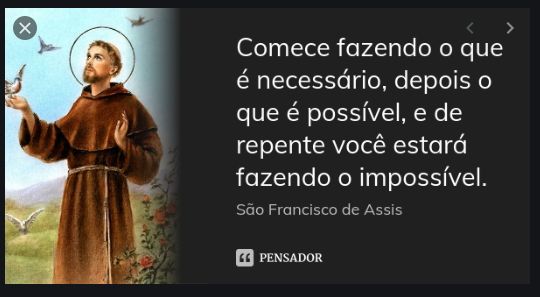 30/06/2020
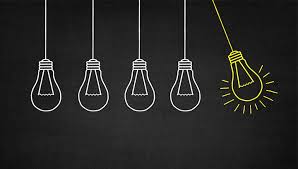 Casos
30/06/2020
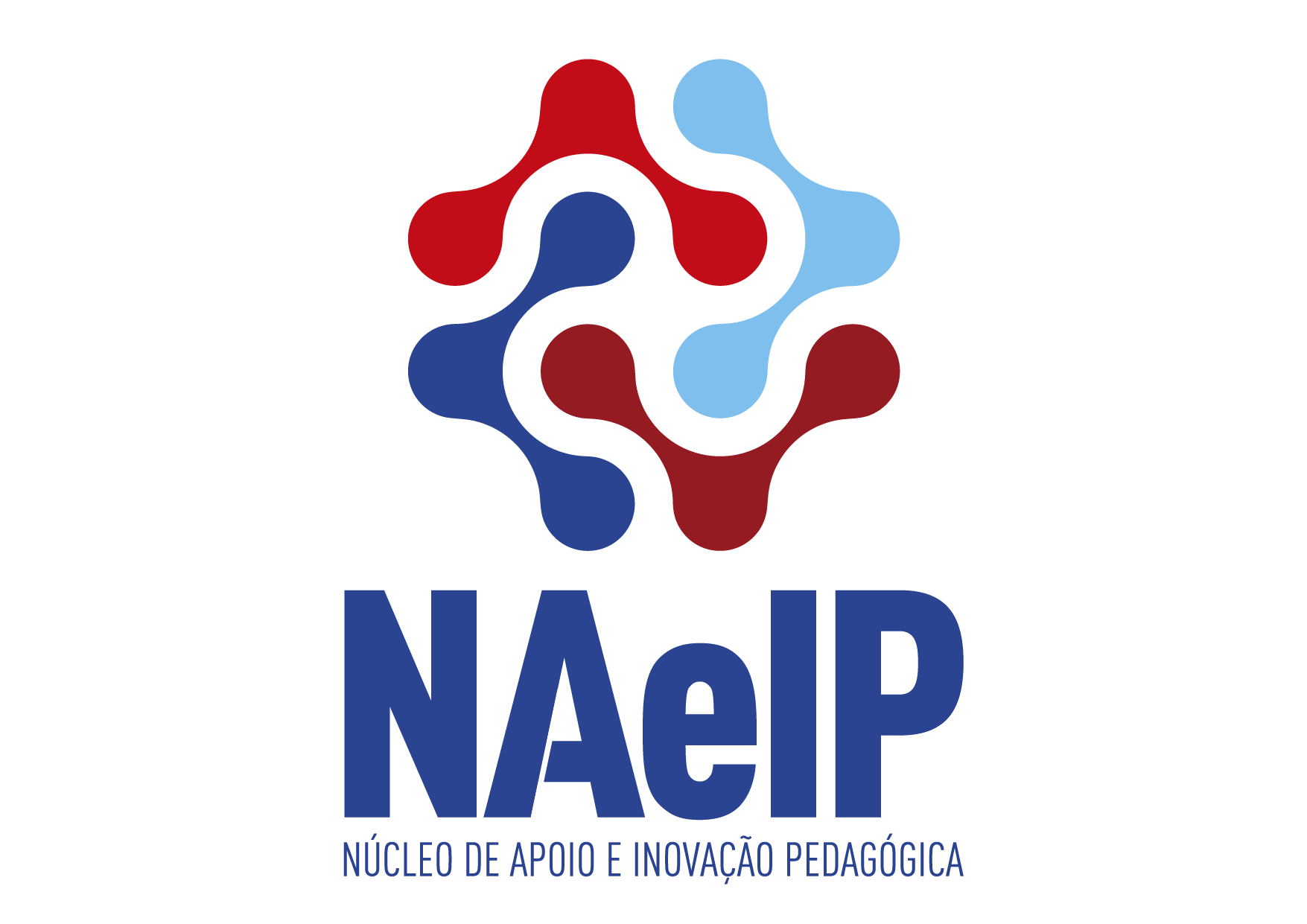 30/06/2020
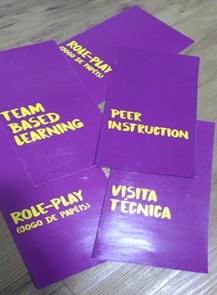 Formações

Orientação

Metodologias

Ferramentas e Técnicas
30/06/2020
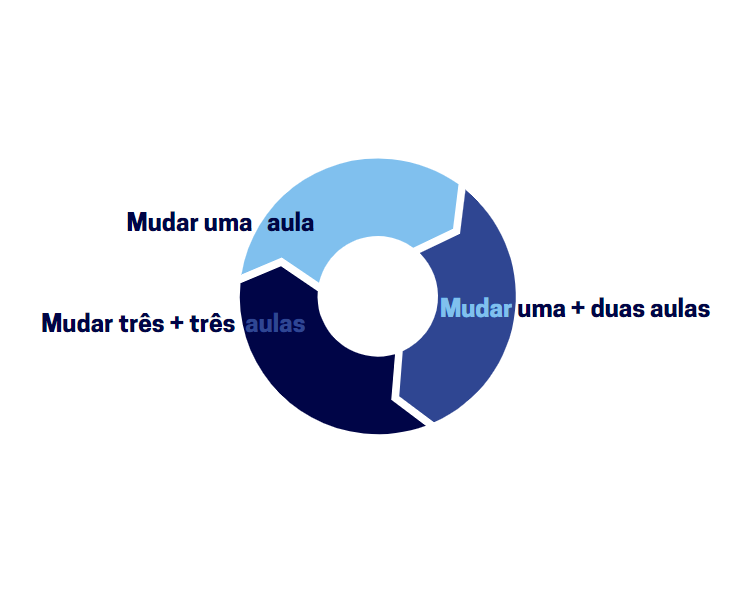 Inovaçãoem Três Ciclos
30/06/2020
Como promover a inovação SUSTENTADA em sua instituição ?
30/06/2020
PROVOCANDO
Repensar o seu fazer

PROPORCIONANDO
Ambiente seguro para experimentação

COMUNICANDO
Êxitos e fracassos sem julgamento
30/06/2020
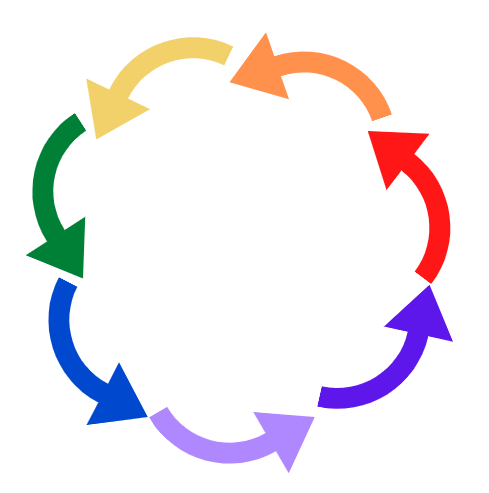 Compartilha
Coleta ideias
Exemplo de
Processo de 
Inovação
Escolhe
Identifica inquietude
Prototipa
Comunica
30/06/2020
Avalia
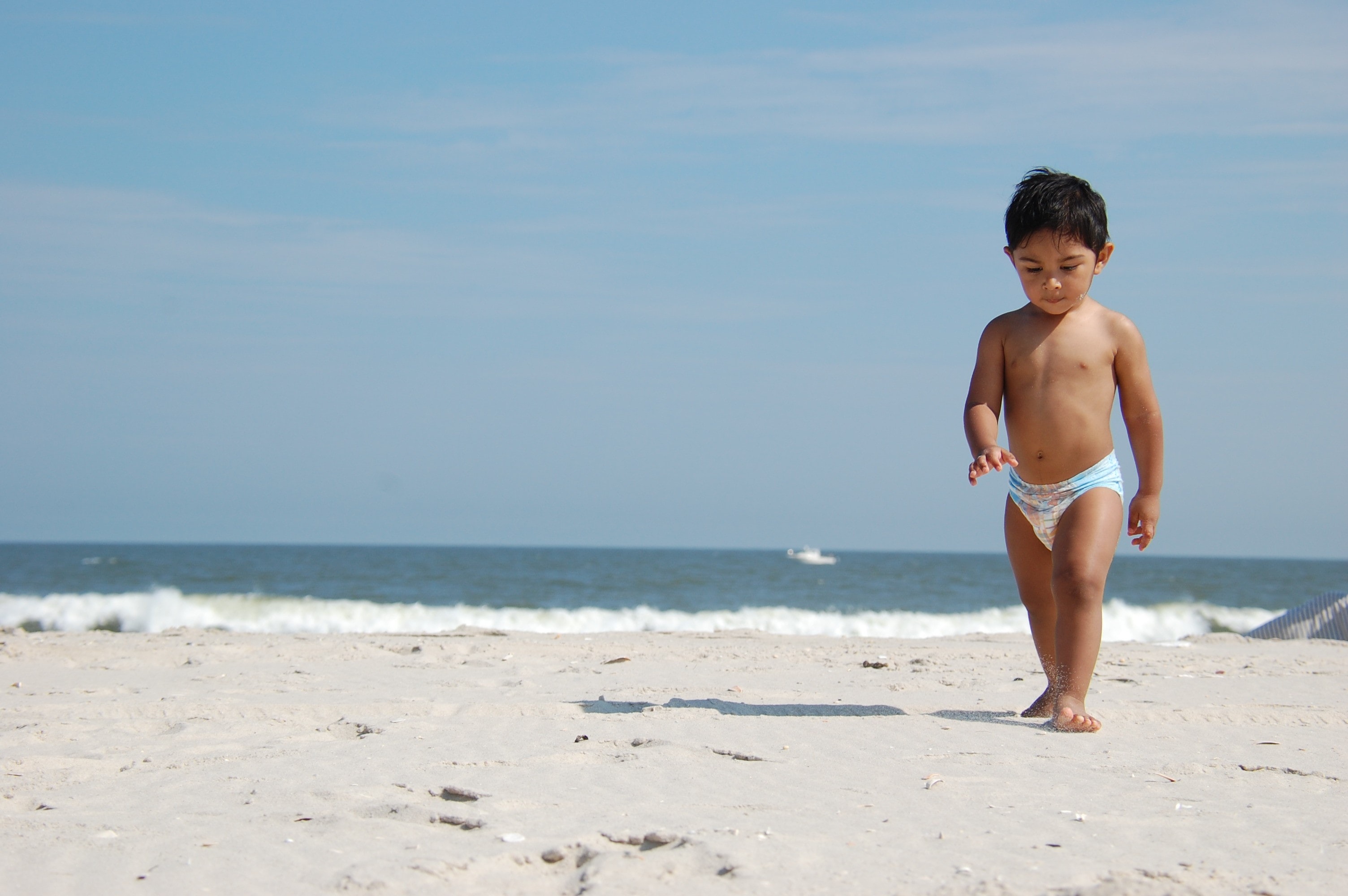 30/06/2020